CS6120: Lecture 7Homework & Exams
Kenneth Church
https://kwchurch.github.io/
10/30/23
1
The Easy, the Hard and the Ugly
Kenneth Church
Northeastern University
San Jose, CA, USA
[Speaker Notes: 演讲题目 / Speech Topic 
字体/font：方正兰亭黑简体(加粗) / Founder Lanting black(bold)
字号/font size：36


嘉宾姓名 / Name：
字体/font：方正兰亭黑简体(加粗) / Founder Lanting black(bold)
字号/font size：32

嘉宾单位&嘉宾职务 / Title and Organization 
字体/font：方正兰亭黑简体(加粗) / Founder Lanting black(bold)
字号/font size：32]
Easy: Exciting Eco-system
Prompting, Inference, Fine-Tuning
Hard: Limited to large companies
Pre-training
Ugly: Responsible AI
Bias, Toxicity
Misinformation
Hallucinations
Plagiarism
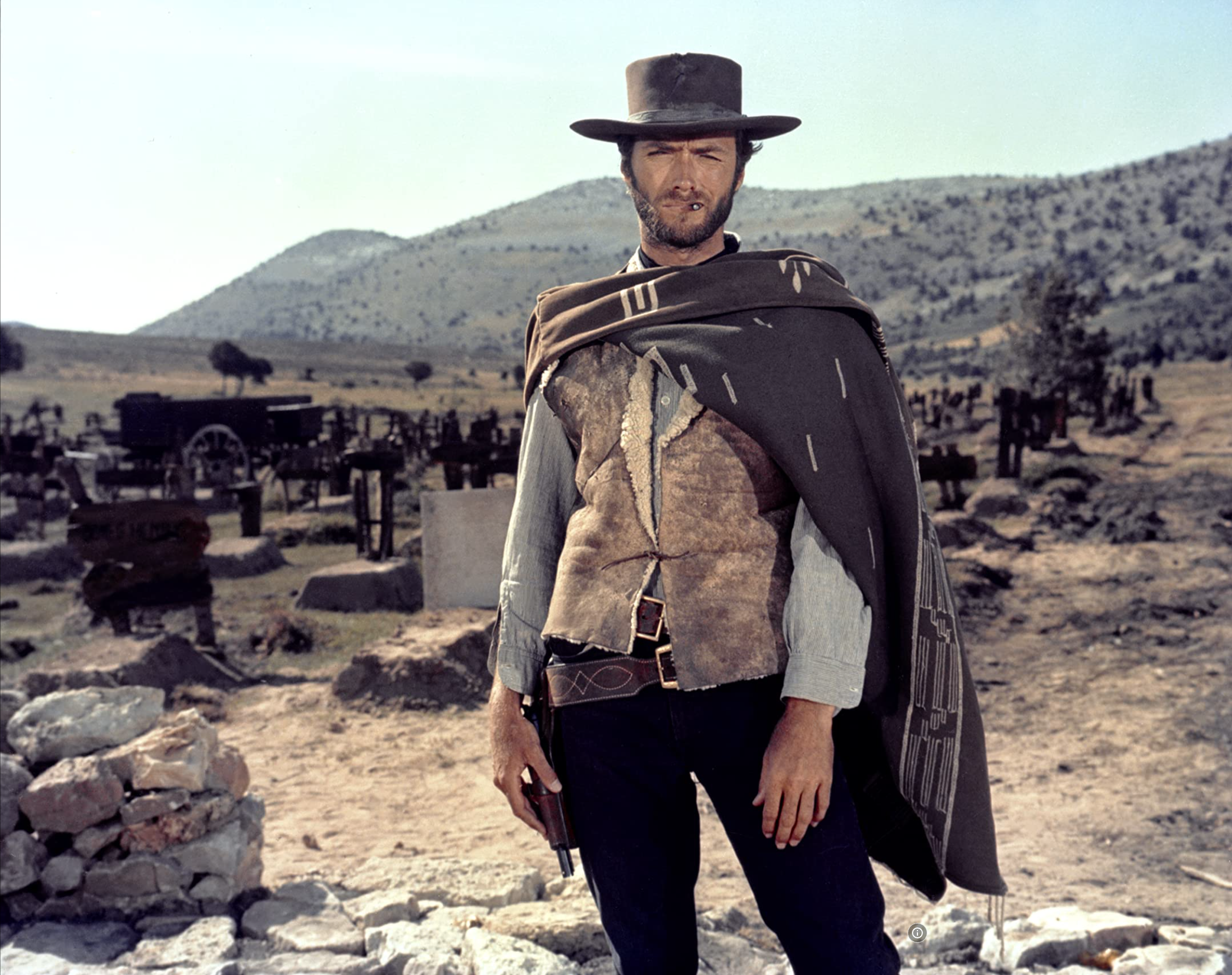 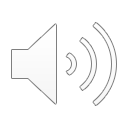 Prompt Engineering:
Super-Popular (100+ million users)
Most successful (rapid) adoption of any web app ever
Super-Easy
Easier than Fine-Tuning (and Inference)
Use Cases
“Helping” with homework: 
Cheating (?)
Documentation: 
Alternative to stack overflow
“Helping” with homework: Cheating (?)
Collaborate with students on essays
You have no idea how much we’re using ChatGPT
Cheating?
ChatGPT is better for some tasks
Good: thesis statements, outlines
Bad: capture student’s voice
Worse: quotes
Learning opportunity:
How to decompose writing to subtasks
Collaboration is great, 
but student is responsible for end-product
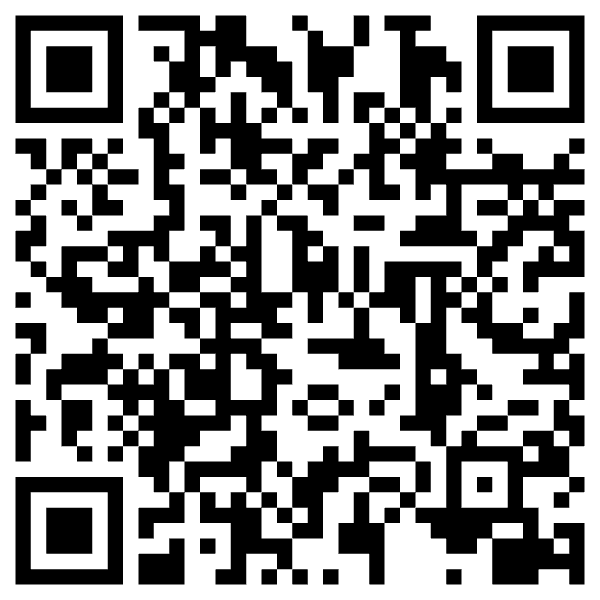 Replacing Stack Overflow with ChatGPT
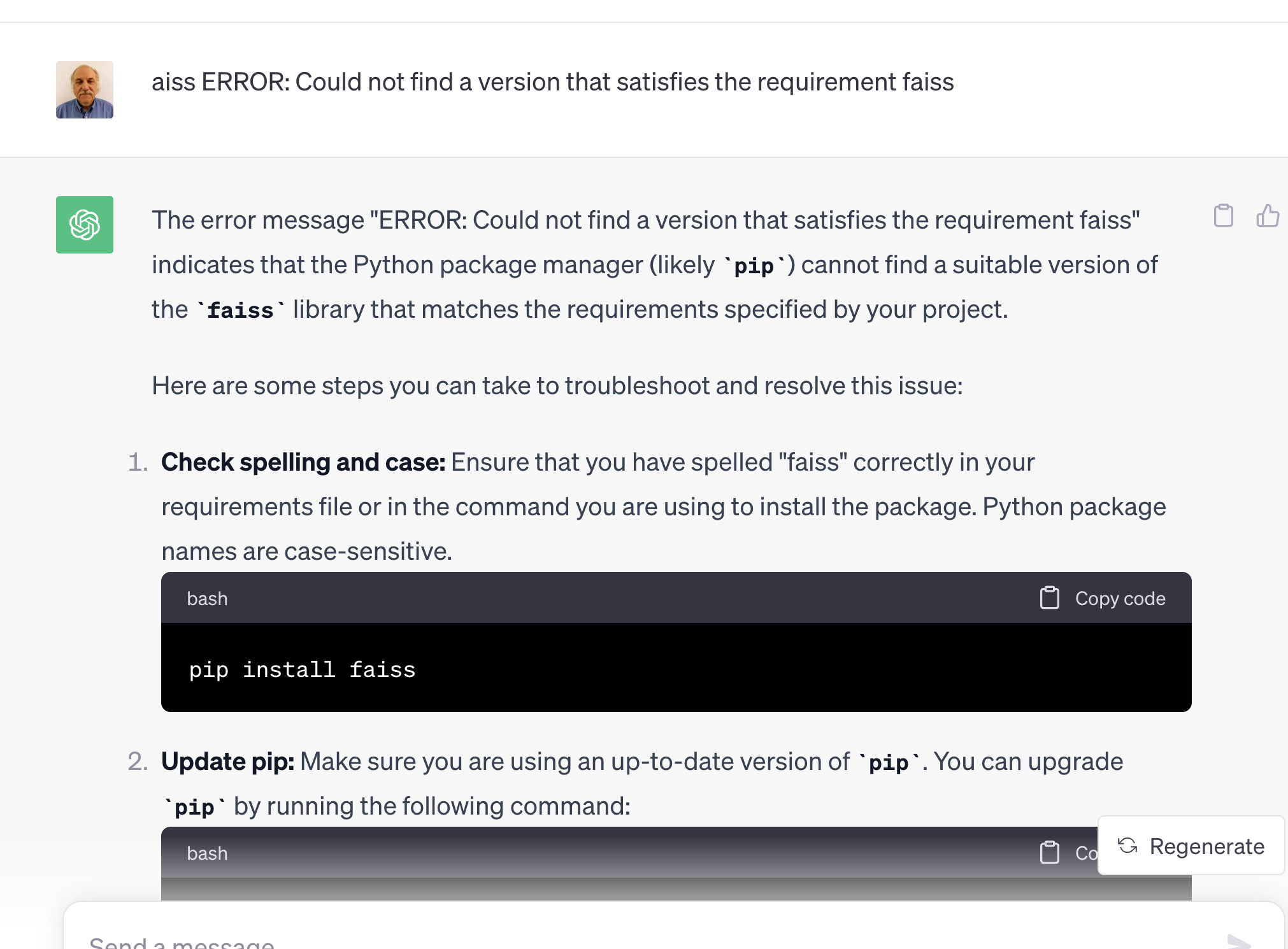 Easy: Exciting Eco-system
Prompting, Inference, Fine-Tuning
Hard: Limited to large companies
Pre-training
Ugly: Responsible AI
Bias, Toxicity
Misinformation
Hallucinations
Plagiarism
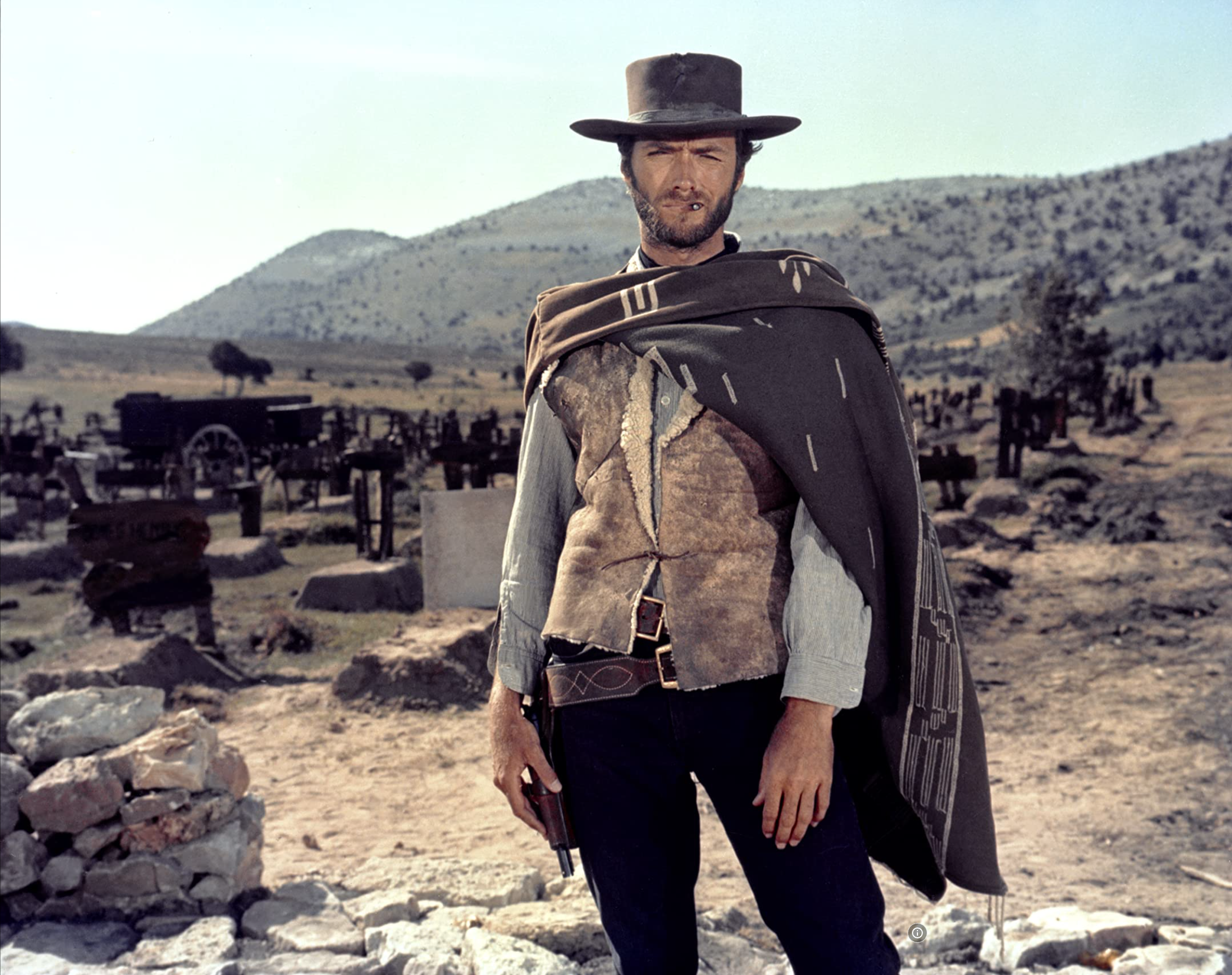 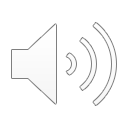 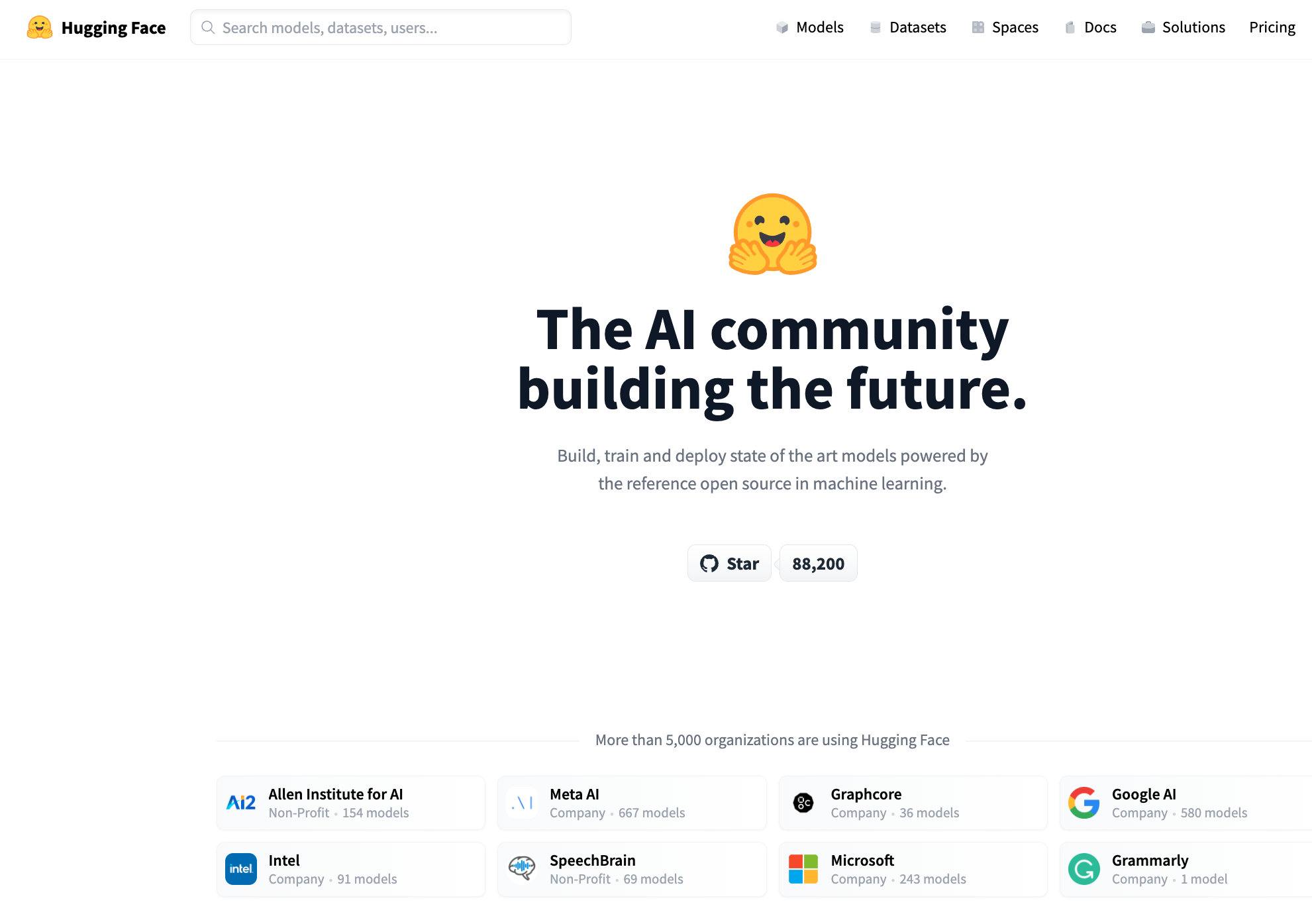 Resources
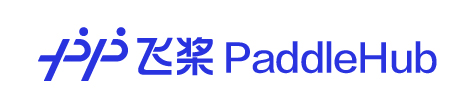 DataSets (Benchmarks)
Hubs
Examples
GLUE (NYU)
SQuAD (Stanford)
Features
Splits: 
Test, Validation (Dev), Train
Metrics
Leaderboard
Examples
HuggingFace https://huggingface.co/ 
PaddleHub (Baidu)
Features
Datasets (50k)
Models (300k)
Apps (100k)
Community Engagement
(Social Media)
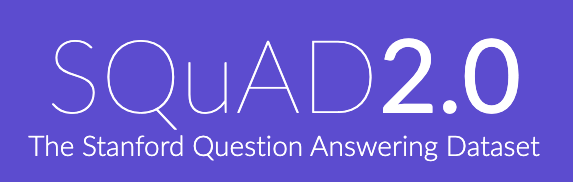 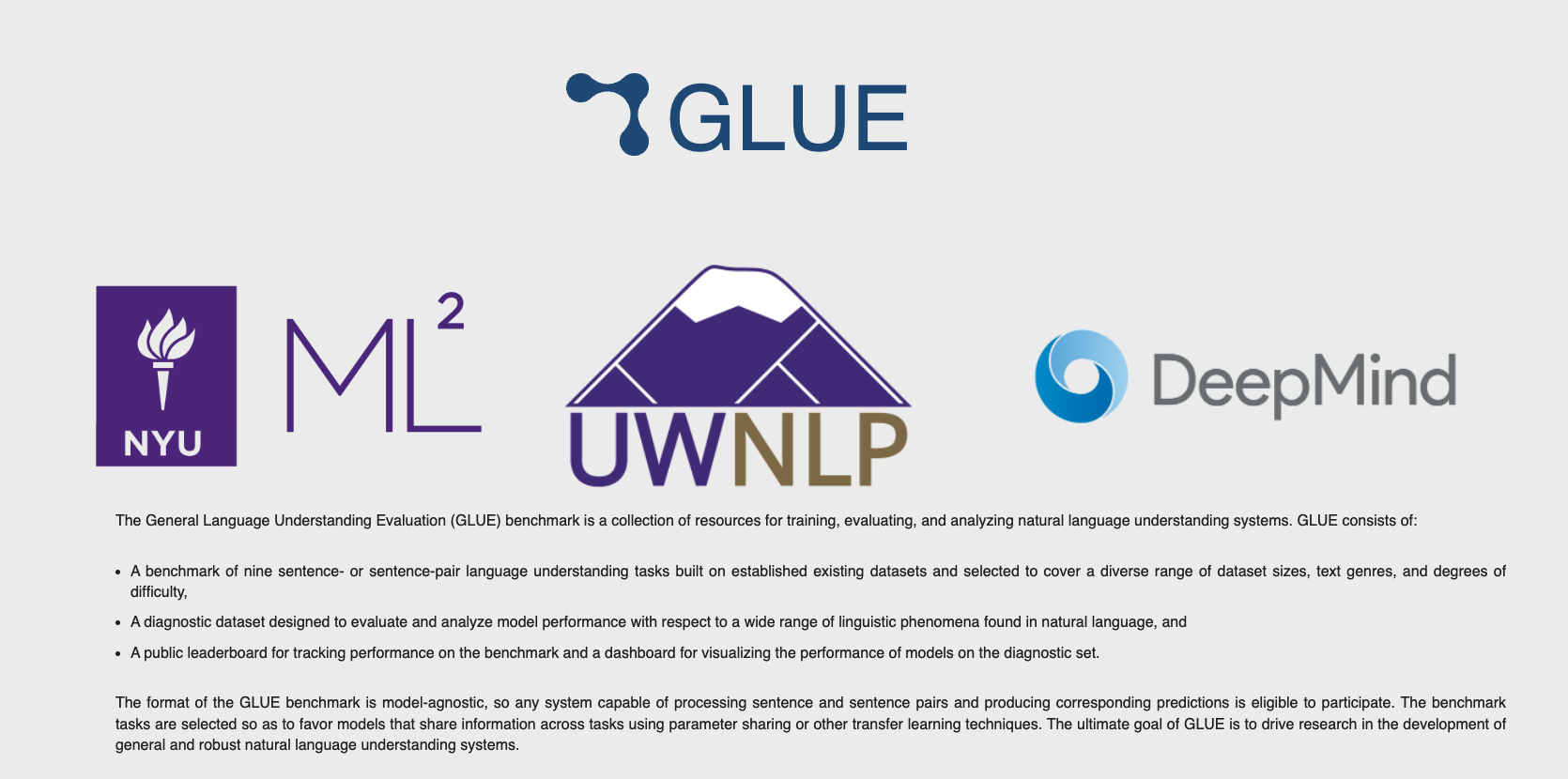 Test of time: Prompting & Inference are cool (for now)
https://youtu.be/rLl9XBg7wSs
Back Translation of Synonyms
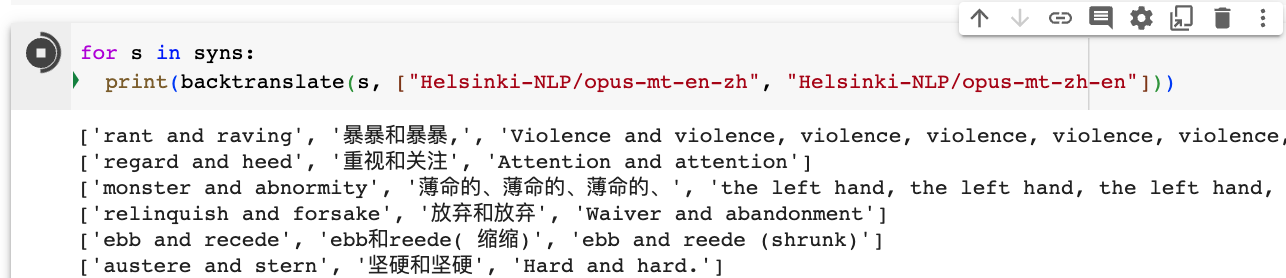 Easy: Exciting Eco-system
Prompting, Inference, Fine-Tuning
Hard: Limited to large companies
Pre-training
Ugly: Responsible AI
Bias, Toxicity
Misinformation
Hallucinations
Plagiarism
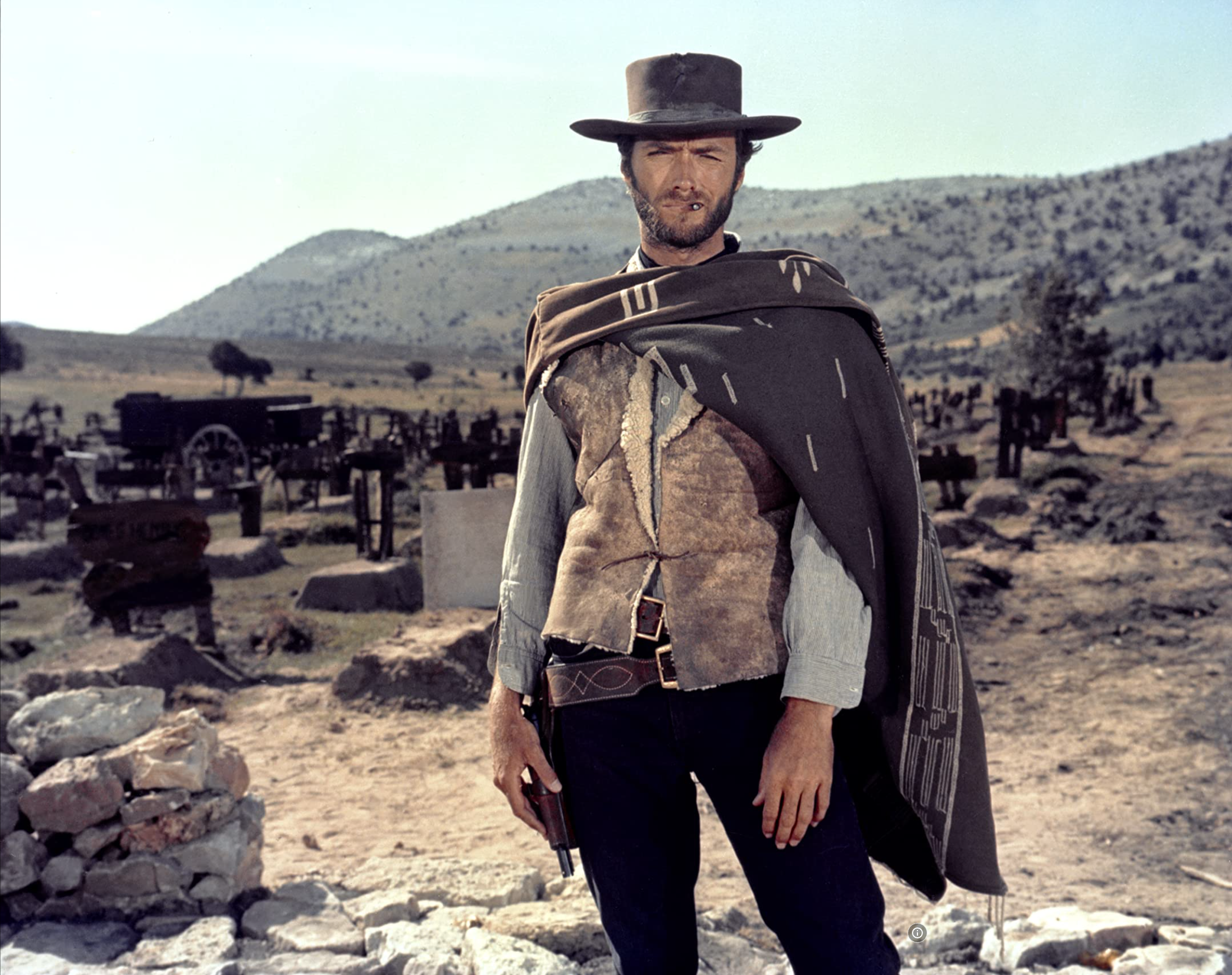 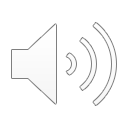 ChatGPT Hallucinates on CBS ``60 Minutes’’https://www.youtube.com/watch?v=1wzPr4cUoMQ&t=463s
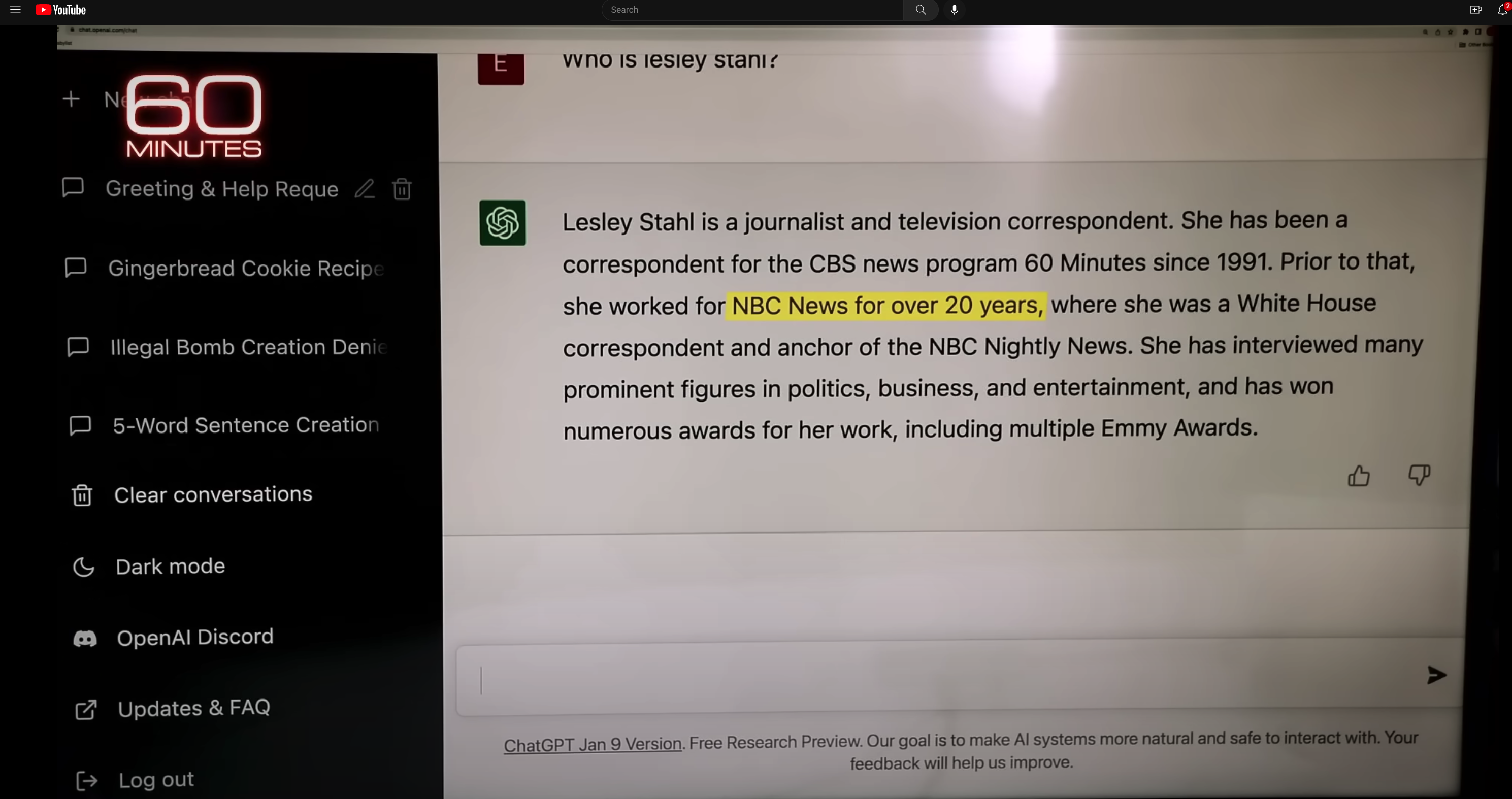 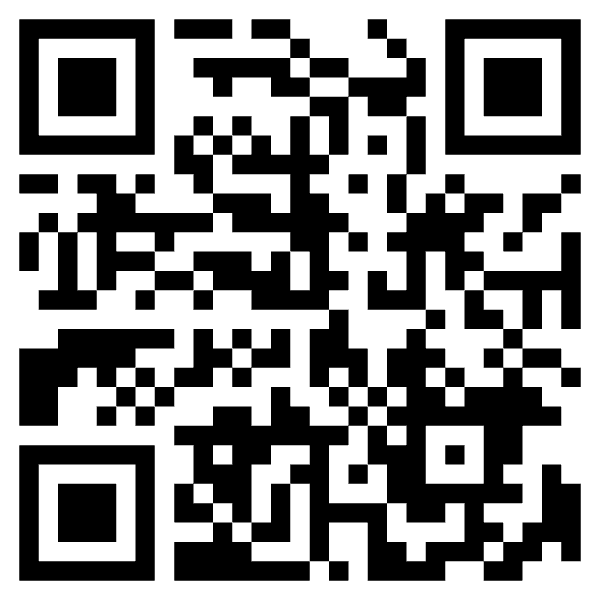 Prompt
Hallucination
https://github.com/kwchurch/ACL2022_deepnets_tutorial
12
Success/Catastrophe:Success  Responsibility
What’s new
The world is taking notice of AI
Fluency is much improved
What’s not new
Chatbots (and much of the tech)
SOTA-Chasing
Trustworthiness is still open
10/12/2023
13
View from America
Asia: Optimism
Europe: Caution
Americans move fast
and break things
Technology  Change
(for better and for worse)
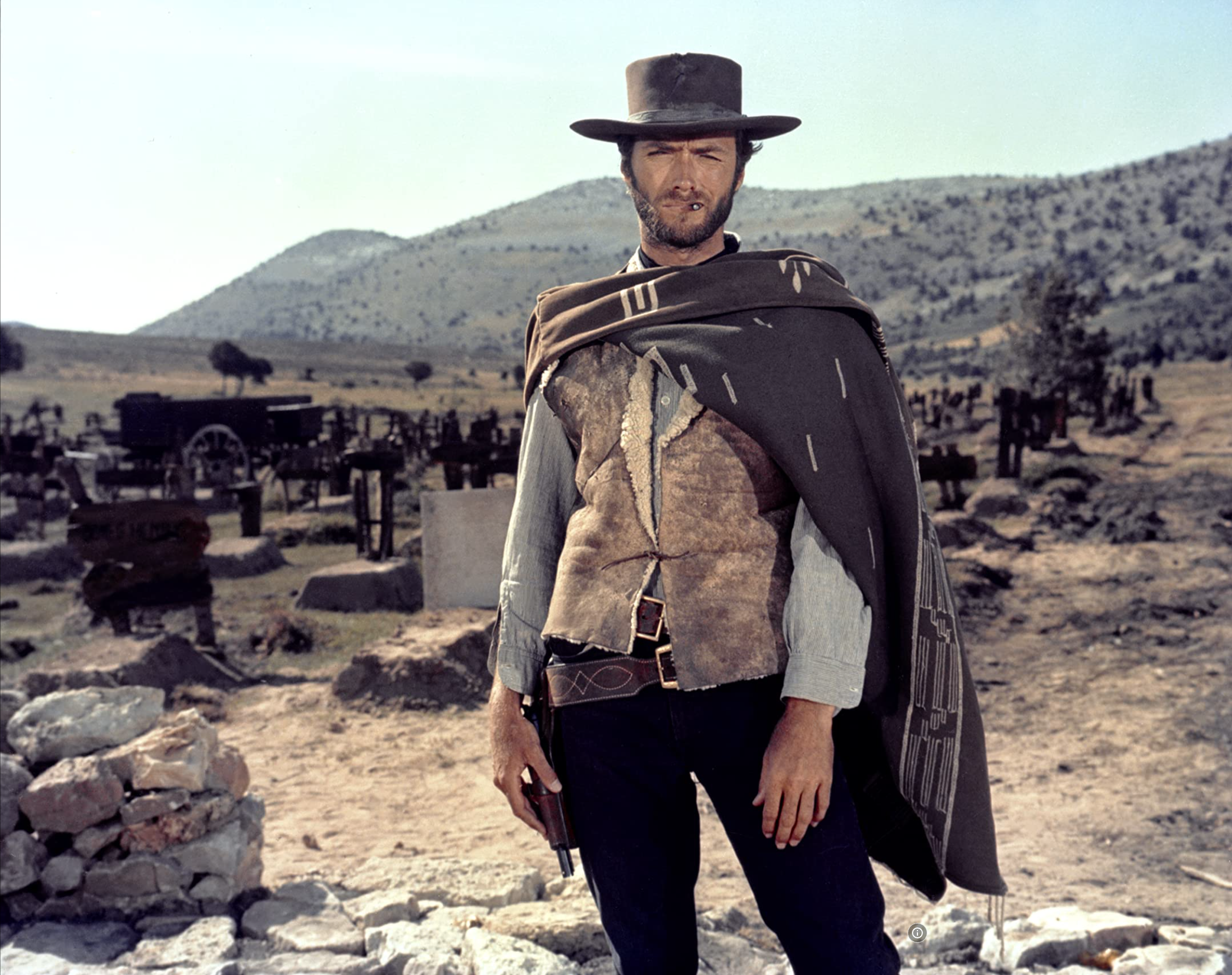 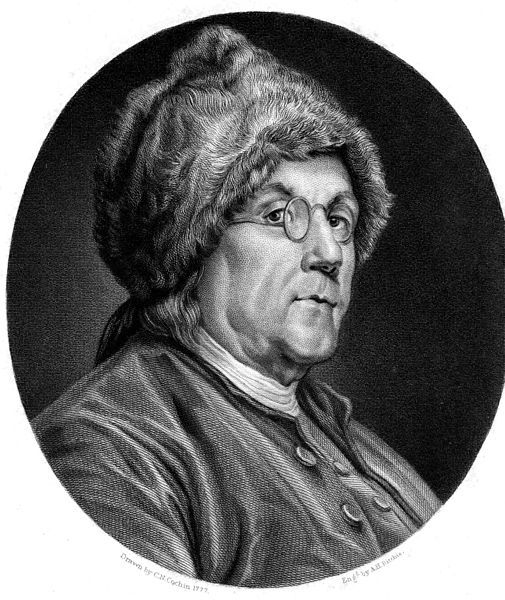 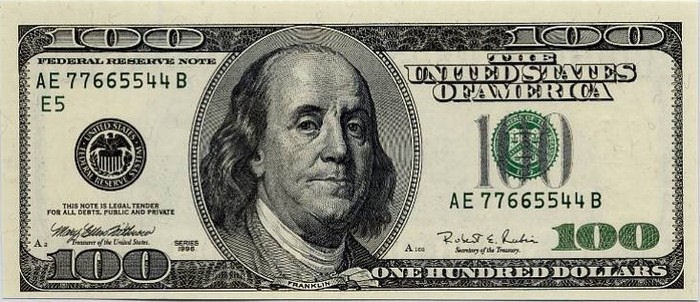 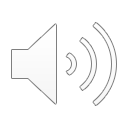 Personal History
Strengths (fluency) and weaknesses (trustworthiness)
may be a consequence of choices we made in 1990s
We started EMNLP in 1990s for pragmatic reasons
Field had been attempting to do too much
and was accomplishing too little
(during a funding winter)
We chose to stop working on hard problems 
(trustworthiness)
in order to make relatively quick progress on fluency
by reviving empirical methods from the 1950s 
(Shannon, Skinner, Firth)
Deep Nets are
more fluent
than trustworthy
Pendulum Swung Too Far (2011)
Empiricism (1950s)
Rationalism (1970s)
Empiricism (1990s)
Deep Nets (2010s)
Fluency
Fluency
Fluency
Truth
Constructive Suggestions for Hallucinations
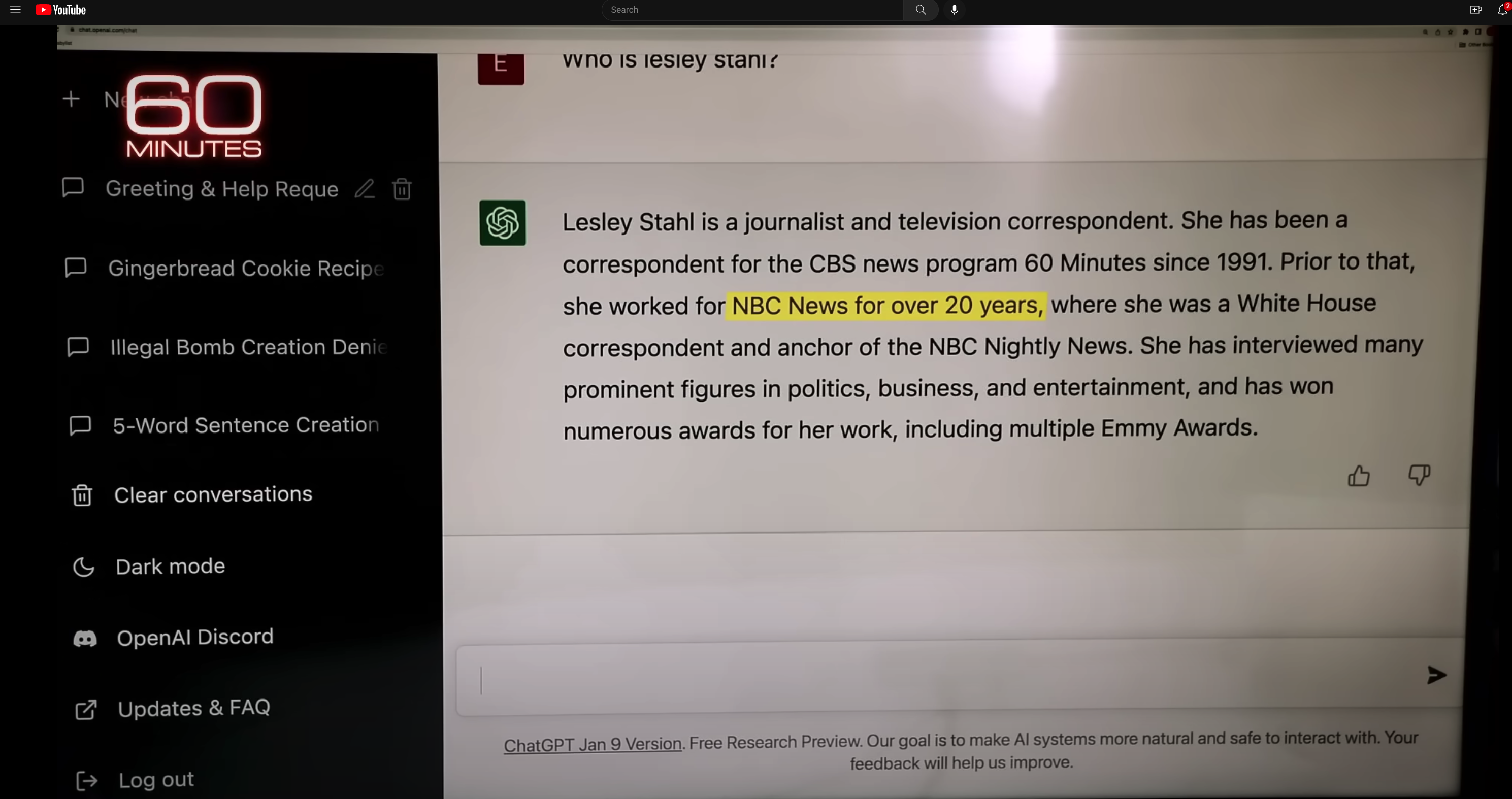 Query: Lesley Stahl works for which company
Low Road: 
Give up 
Middle Road
Fact-checking with search
High Road
Revive Rationalism
CBS
History of Irresponsible AIRisk (5 years ago) Product gets canceled
Stupidity: To err is human…
Spelling Correction
	Obama  Osama
10/12/2023
17
History of Irresponsible AIRisk (5 years ago) Product gets canceled
Stupidity: To err is human…
Spelling Correction
	Obama  Osama
Bots:
	Kids chat with Santa
	Snow  I like drugs too…
10/12/2023
18
History of Irresponsible AIRisk (5 years ago) Product gets canceled
Stupidity: To err is human…
Spelling Correction
	Obama  Osama
Bots:
	Kids chat with Santa
	Snow  I like drugs too…
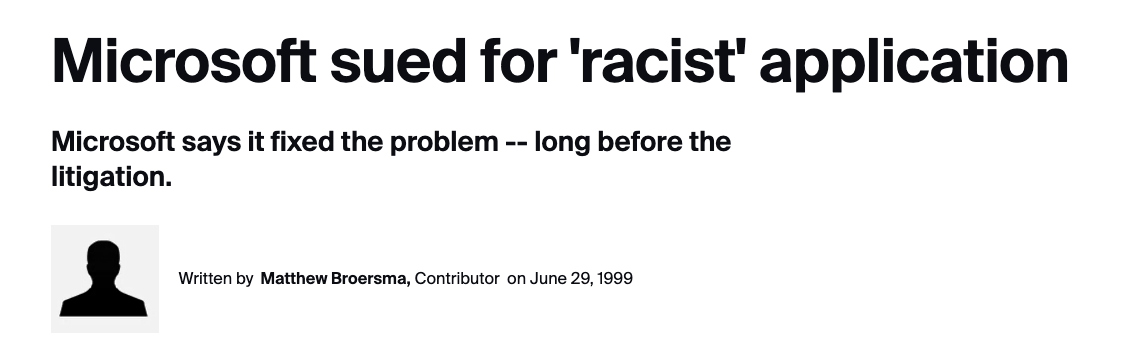 10/12/2023
19
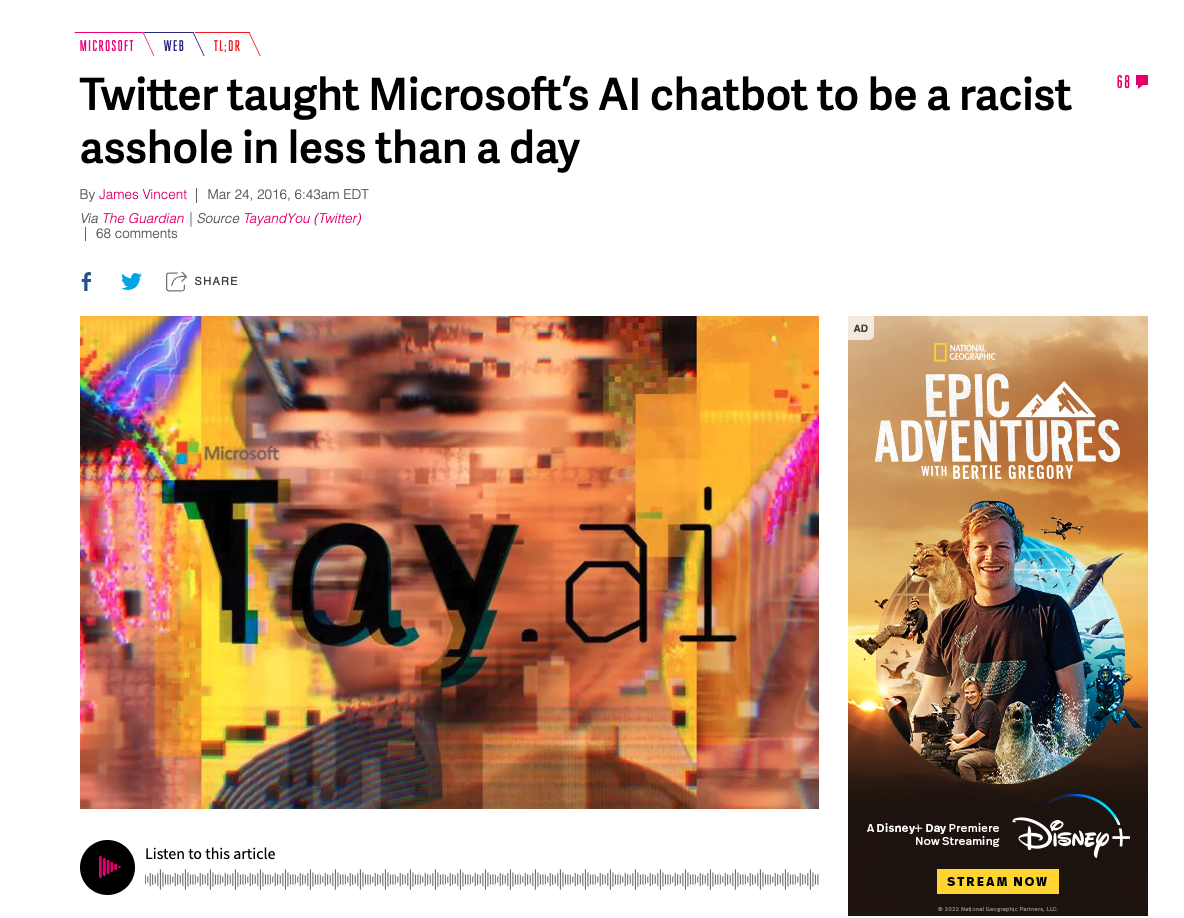 History of Irresponsible AIRisk (5 years ago) Product gets canceled
Stupidity: To err is human…
Spelling Correction
	Obama  Osama
Bots:
	Kids chat with Santa
	Snow  I like drugs too…
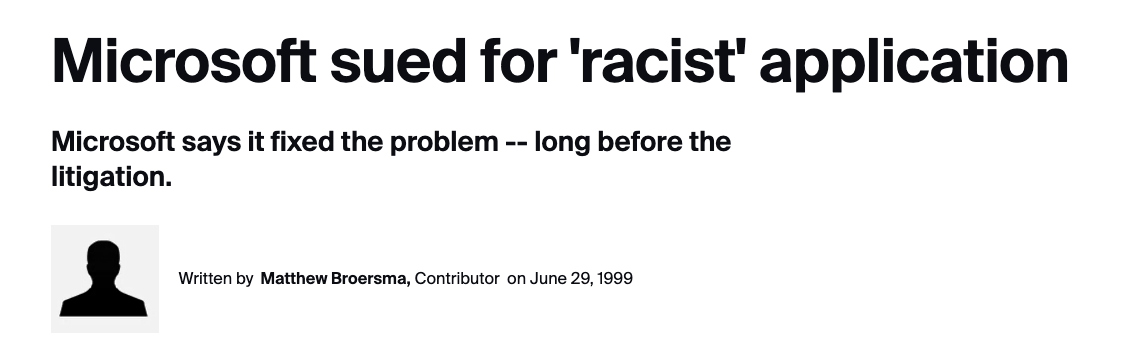 10/12/2023
20
Easy: Exciting Eco-system
Prompting, Inference, Fine-Tuning
Hard: Limited to large companies
Pre-training
Ugly: Responsible AI
Bias, Toxicity
Misinformation
Hallucinations
Plagiarism
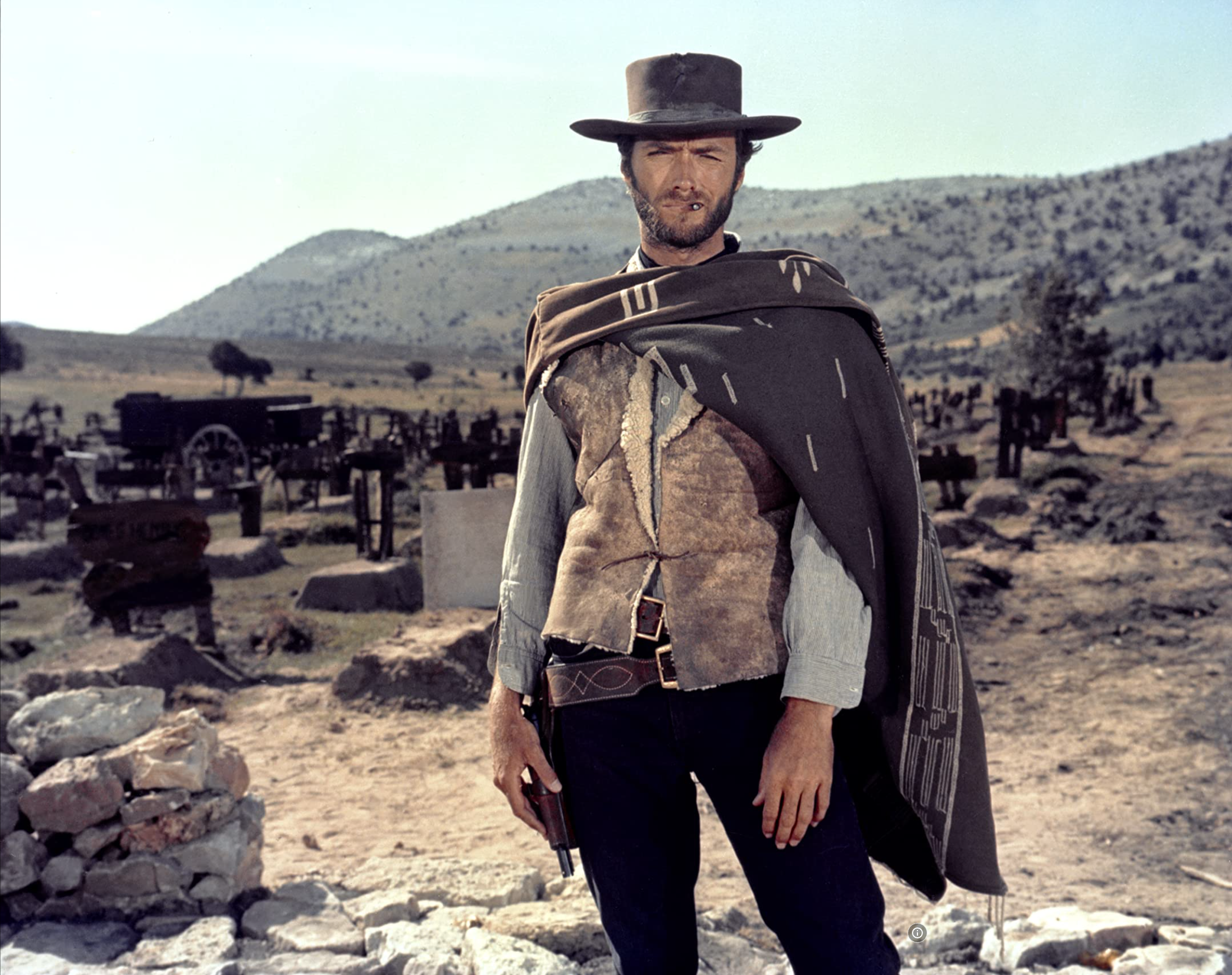 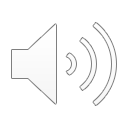 CS6120: Lecture 7Homework & Exams
Kenneth Church
https://kwchurch.github.io/
10/30/23
22
ChatGPT
Strengths
Weaknesses
Fluency
Metaphor
Trivia
Truthfulness
Quotes
Facts and Figures
References
Perspectives 
(other than American)
Nuance
Depth
Timeliness
10/30/23
23
Alternatives to ChatGPT
Google
Google Scholar 
(for academic references)
Wikipedia
YouTube
Stackoverflow
(for documentation)
GitHub
Quora
Historians
10/30/23
24
Stephen Platt on Imperial Twilight: The Opium War and China's Last Golden Age
Connection between history and future
https://www.youtube.com/watch?v=17WF0v48vGw&t=230s 
Opium War was not that important in terms of battles (but had lots of long-term consequences)
Current leadership in China is using century of humiliation to motivate contemporary policies
West was ahead in technology (but China is catching up quickly)
Balance of Trade
Balance of trade favored China
Textile trade >> Opium
Face-Saving: Symbols >> Substance
China: China was unhappy about losing silver (hard currency) for Opium
Britain: England wanted jurisdiction over smuggling (and all other crimes)
Horrible misunderstanding: https://youtu.be/17WF0v48vGw?t=3015 
China was cracking down on corruption
British bureaucrat panics, and buys opium with IOUs and gives the opium to China for them to destroy
British parliament didn’t want to pay the IOUs, and hoped to force China to pay
Review: https://youtu.be/dLun_eTtFkc
10/30/23
25
Fact Checking
During the First Opium War (1839-1842), the British government was led by the Conservative Party under Prime Minister Sir Robert Peel. The opposition, primarily the Whigs, had varying views on the war. Some opposed it on moral grounds, criticizing the ethics of trading in opium, while others were concerned about the potential impact on international relations and trade.
https://en.wikipedia.org/wiki/1839_in_the_United_Kingdom 
https://youtu.be/17WF0v48vGw?t=1653
10/30/23
26
Perspectives
From America
https://youtu.be/17WF0v48vGw?t=1187 
From France
https://youtu.be/17WF0v48vGw?t=353
10/30/23
27
What is a good survey of approximate nearest neighbors?
A good survey of approximate nearest neighbors methods can provide insights into various techniques and algorithms used to efficiently find approximate solutions to nearest neighbor search problems. Here are some key methods and resources you might find helpful:
Locality-Sensitive Hashing (LSH):
Title: "Locality-Sensitive Hashing Scheme Based on p-Stable Distributions"
Authors: Piotr Indyk, Rajeev Motwani
Link: LSH Paper
Randomized Techniques:
Title: "Randomized Algorithms in Linear Algebra"
Authors: Alan Frieze, Ravi Kannan, Santosh Vempala
Link: Randomized Techniques Paper
Tree-based Methods:
Title: "The Annoy Library: Approximate Nearest Neighbors in C++/Python"
Authors: Erik Bernhardsson
Link: Annoy Library
Graph-Based Methods:
Title: "Efficient K-Nearest Neighbor Graph Construction for Generic Similarity Measures"
Authors: Wei Dong, Charikar Moses, Kai Li
Link: Graph-Based Methods Paper
Product Quantization:
Title: "Product Quantization for Nearest Neighbor Search"
Authors: Hervé Jégou, Matthijs Douze, Cordelia Schmid
Link: Product Quantization Paper
Survey Articles:
Title: "A Survey of Nearest Neighbor Search Algorithms"
Authors: Yufei Tao, Dongxiang Zhang
Link: Survey Paper
Title: "Nearest Neighbor Search: A Survey"
Authors: Xiaojie Guo, Yimin Zhang, Hao Zhu, Chi Zhang, Zhenhua Li
Link: Survey Paper
These papers cover a range of methods, from traditional data structures to more recent machine learning-based approaches. Depending on your specific needs and the characteristics of your data, different methods may be more suitable.
10/30/23
28
Fact-Checking
Title: "A Survey of Nearest Neighbor Search Algorithms"
Authors: Yufei Tao, Dongxiang Zhang
Link: Survey Paper

https://scholar.google.com/citations?hl=en&user=nYN9A3IAAAAJ
https://scholar.google.com/citations?user=3FmJBHkAAAAJ&hl=en 
https://scholar.google.com/scholar?oi=gsb95&q=A%20Survey%20of%20Nearest%20Neighbor%20Search%20Algorithms&lookup=0&hl=en
10/30/23
29
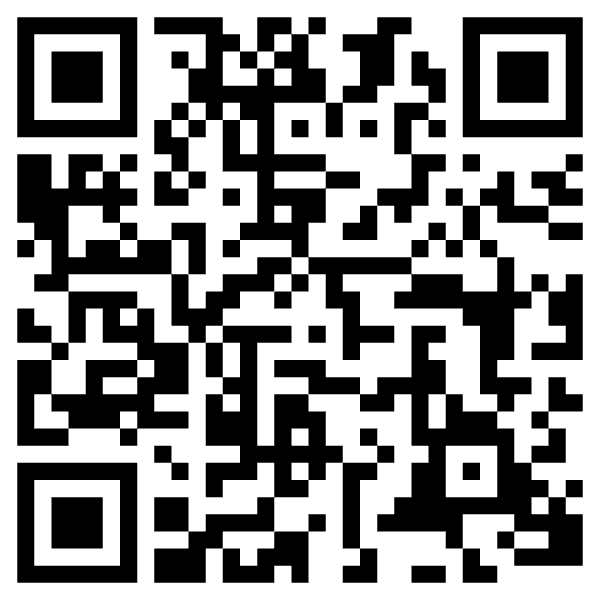 Referenceshttps://scholar.google.com/citations?hl=en&user=oOwNKsAAAAAJ
10/30/23
30
http://34.204.188.58/cgi-bin/similar?CorpusId=CorpusId:8915893&embedding=proposed&limit=20
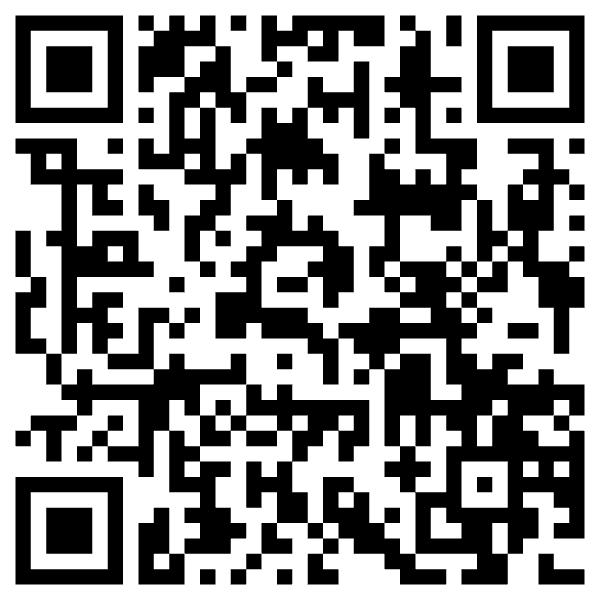 10/30/23
31
10/30/23
32
Sports Metaphors (unusual)
To punt is, first and foremost, to stand on a flat-bottomed boat on a river in Cambridge or Oxford and to propel the boat along with a long pole. There is an art to this (slightly different between the 2 places). The boat is a punt and is available on hire. The person who propels is the punter.
The key to the second meaning is the concept of hire (as in hiring a boat). A punter is someone with money to spend, a customer, perhaps someone willing to lay a bet. Betting shops regularly refer to their “punters”.
By extension, a punter is a client of any kind. Lili is quite right that among these are customers of a sex worker, but actually it could be anyone waiting to be served at a counter, with a cup of coffee, asking for a can of peaches or needing help to try on a possible clothing purchase.
Finally “to take a punt” simply means “to have a go” or “give it a try”, as in “I’ll take a punt at anything if it’s not dangerous” and similar.
NB in Cockney Rhyming Slang, a punter is often a “Billy Bunter” and the phone often the “dog and bone”. So now you have an idea what someone in the betting shop office means when they shout, “I’ve got a Billy on the dog, what do I tell him ?”
10/30/23
33
Question for ChatGPT: what does punt mean in England
In England, the term "punt" can have different meanings depending on the context. Here are a few possible interpretations:
Boat: A punt can refer to a flat-bottomed boat, typically with a square-cut bow, that is commonly used for boating on rivers and shallow waters. Punting involves propelling the boat by pushing against the riverbed with a long pole.
Football/Soccer: In the context of sports, particularly football (soccer), "punt" is not a common term. In American and Canadian football, a "punt" refers to a method of kicking the ball, usually on fourth down, to the opposing team to exchange possession of the ball.
If you have a specific context in mind, providing more details could help me give a more accurate explanation.
10/30/23
34
Ragging the Puck:Q for ChatGPT: what does ragging the puck mean
"Ragging the puck" is a term primarily used in ice hockey. It refers to a strategy employed by a team to control the puck and maintain possession, especially when they are trying to protect a lead or kill off time in a game. Instead of aggressively attacking or attempting to score, players may use skilled puck-handling and skating techniques to keep the puck away from their opponents.
Ragging the puck involves maintaining possession through controlled and deliberate movements, often in the offensive zone, without taking unnecessary risks that could lead to a turnover. Players might skate in circles, pass the puck among themselves, or use other maneuvers to waste time and frustrate the opposing team.
This strategy is often employed when a team is ahead on the scoreboard and wants to run down the clock. It requires skillful puck control and good teamwork to execute effectively. While it can be an effective tactic, it also requires careful judgment to avoid penalties and turnovers that could give the opposing team an advantage.
10/30/23
35
Q for ChatGPT: what does ragging the puck mean in Canadian Hansards
In the context of Canadian Hansards, "ragging the puck" is not a commonly used term. The term "Hansard" generally refers to the official transcripts of debates and proceedings in the Canadian Parliament. The language used in Hansards is formal and specific to parliamentary discussions.
If "ragging the puck" were to appear in Canadian Hansards, it might be used metaphorically or colloquially to describe a strategy or tactic employed during parliamentary debates. However, without a specific instance or context, it's challenging to provide a precise interpretation.
If you have a specific passage or context in mind, please provide more details, and I'll do my best to help.
10/30/23
36
https://en.wikipedia.org/wiki/Sticky_wicket
A sticky wicket (or sticky dog, or glue pot)[1] is a metaphor[2] used to describe a difficult circumstance. It originated as a term for difficult circumstances in the sport of cricket, caused by a damp and soft wicket.[3]
In cricket[edit]
The phrase comes from the game of cricket. "Wicket" has several meanings in cricket: in this case it refers to the rectangular area, also known as the pitch, in the centre of the cricket field between the stumps. The wicket is usually covered in a much shorter grass than the rest of the field or entirely bare, making it susceptible to variations in weather, which in turn cause the ball to bounce differently.[4]
If rain falls and the wicket becomes wet, the ball may not bounce predictably, making it very difficult for the batter.[5] Furthermore, as the pitch dries, conditions can change swiftly, with spin bowling being especially devastating, as the ball can deviate laterally from straight by several feet. Once the wet surface begins to dry in a hot sun "the ball will rise sharply, steeply and erratically. A good length ball ... becomes a potential lethal delivery. Most batters on such wickets found it virtually impossible to survive let alone score."[6] Certain cricketers developed reputations for their outstanding abilities to perform on sticky wickets. Australian Victor Trumper was one.[6]
10/30/23
37
Exam: Question 1 (MUSE)
10/30/23
38
get_nn is reasonably fast
10/30/23
39
Open-ended (optional) observations
10/30/23
40
Compositionality
10/30/23
41
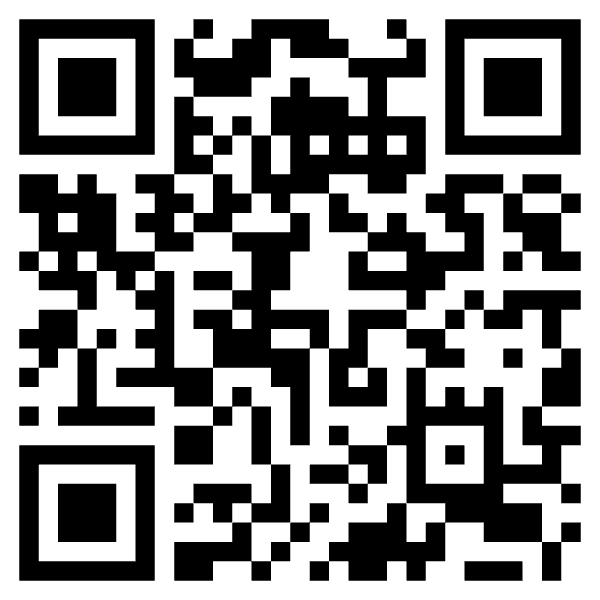 https://en.wikipedia.org/wiki/Trisyllabic_laxing
10/30/23
42
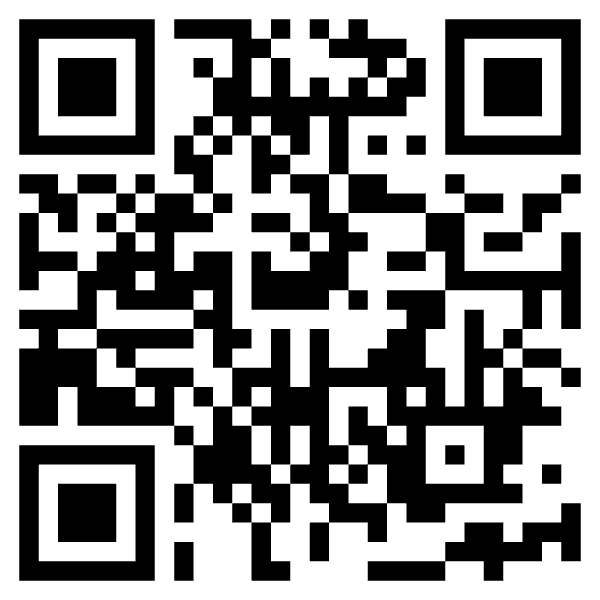 https://en.wikipedia.org/wiki/Great_Vowel_Shift
10/30/23
43
Synonyms, antonyms and cosines
Cosine similarity is based on distribution
Both synonyms and antonyms have large cosines 
because comparisons and contrasts are common in corpora
Antonyms  large cosines
Synonyms  large cosines
Random controls  small cosines (though above 0)
Translations  Smaller cosines than otherwise
(Meaning tends to get lost in translation)
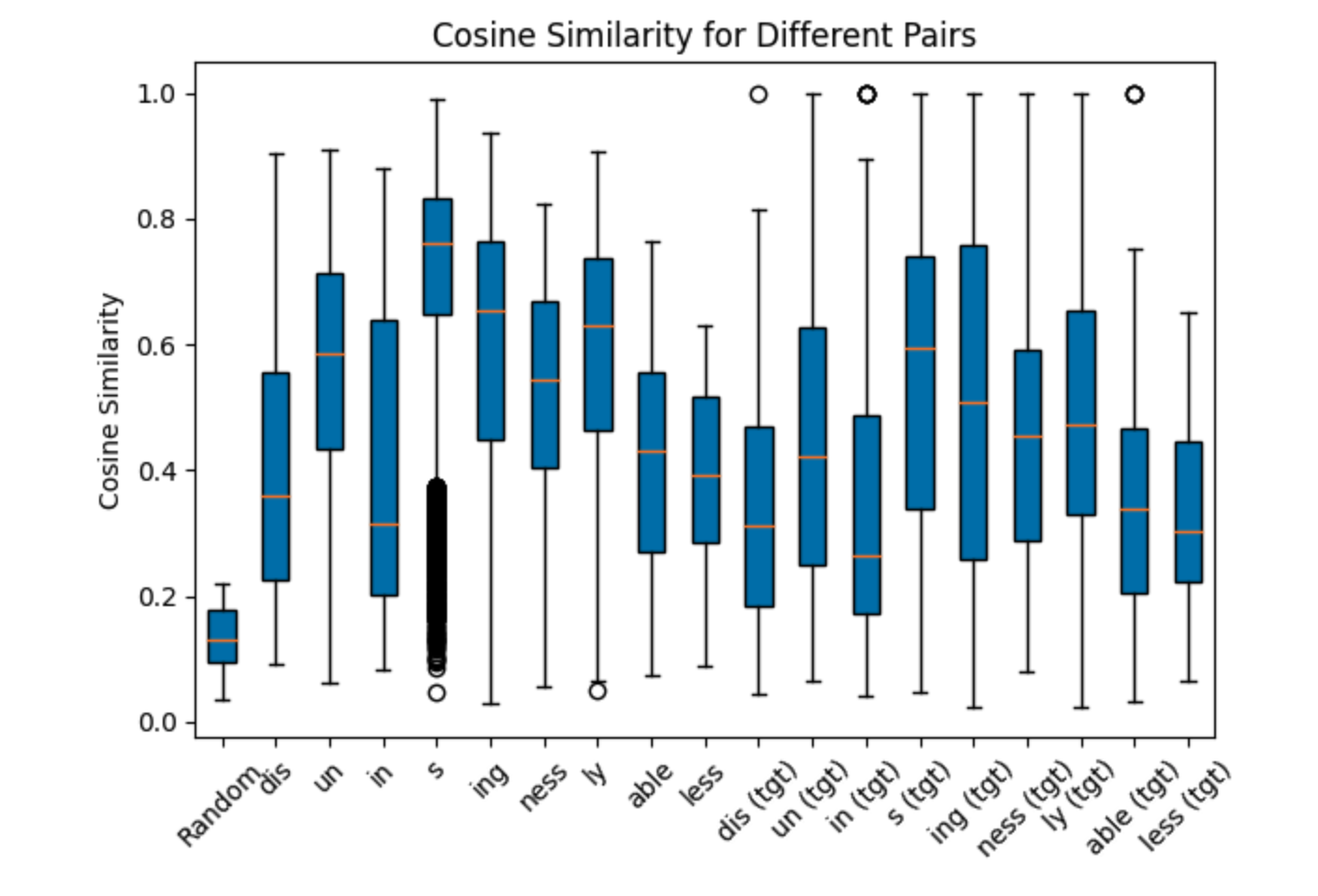 10/30/23
44
Perplexity (and Entropy)
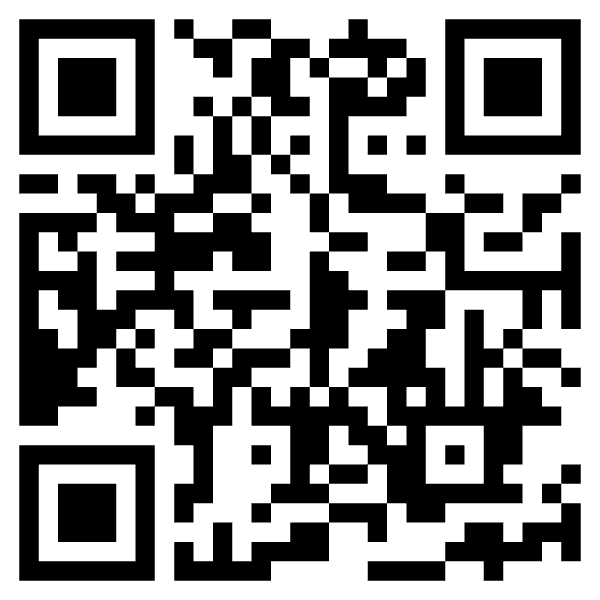 https://en.wikipedia.org/wiki/Perplexity
https://web.stanford.edu/~jurafsky/slp3/B.pdf 
https://web.stanford.edu/~jurafsky/slp3/slides/3_LM_Jan_08_2021.pdf
Interpretations
Evaluation of language model
Difficulty of task; average branching factor
Space required to store a compressed file (or transmit it across a noisy channel)
https://www.youtube.com/watch?v=zjWXLD_ihOc
https://www.youtube.com/watch?app=desktop&v=0mFSybsoPH0  
https://www.princeton.edu/~wbialek/rome/refs/shannon_51.pdf
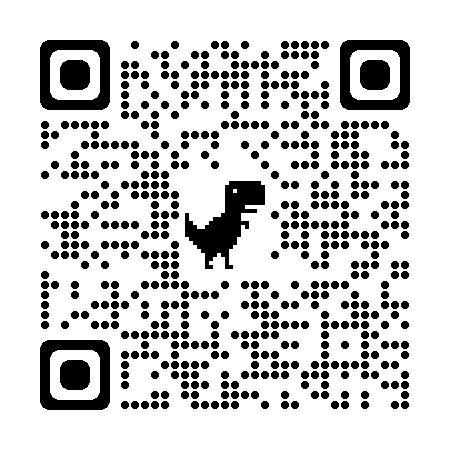 10/30/23
45
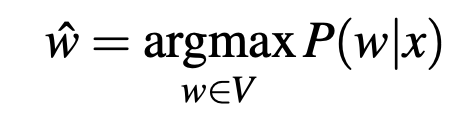 10/30/23
46
Noisy Channel Applications
Spelling correction: 
correct words  typos
https://www.norvig.com/spell-correct.html 
https://aclanthology.org/C90-2036.pdf 
Speech recognition:
text  audio
Machine translation:
English  French
OCR (Optical Character Recognition):
words  pixels
Part of speech tagging:
parts of speech  words
https://web.stanford.edu/~jurafsky/slp3/slides/8_POSNER_intro_May_6_2021.pdf 
NER (Named entity recognition):
BIO Labels  words
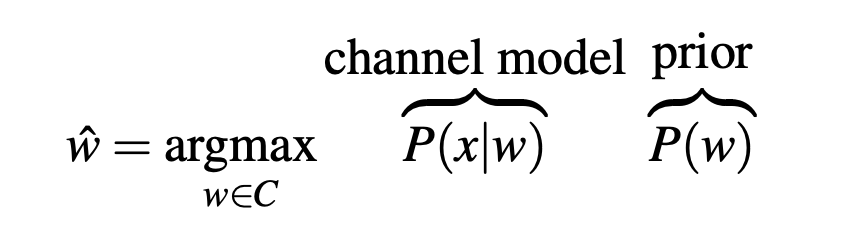 10/30/23
47